PFAS in Biosolids- What’s happening now?
February 28th, 2025
Laura Rodriguez-Gonzalez, PhD, ENV SP, PE
TACWA Meeting
This announcement comes on the heels of other PFAS regulatory developments
Final CERCLA designation for PFOA & PFOS
Draft Method for 40 PFAS in WW and biosolids (1633)
Updated guidance on destroying and disposing of PFAS
Proposed CERCLA designation for PFAS
Draft risk assessment for PFOS/PFOA in biosolids
Drinking water limits final
EPA Memo recommending NPDES permits require pretreatment and quarterly monitoring
Draft human health ambient water quality criteria for PFAS
Method 1633 Final
PFAS Strategic Roadmap
SUMMER2021
FALL2021
SPRING2022
WINTER2022
JAN.2024
SPRING2024
FALL2024
JANUARY2025
[Speaker Notes: PFAS Strategic Roadmap-announced risk assessment]
The draft risk assessment only evaluated a couple biosolids handling options
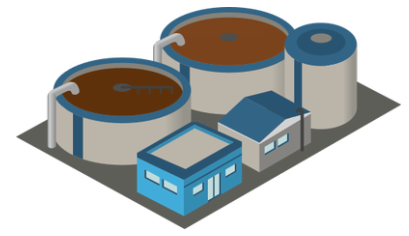 Governed under RCRA not CWA
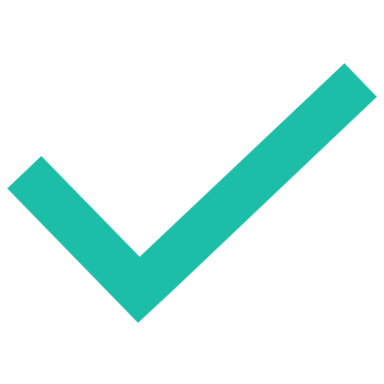 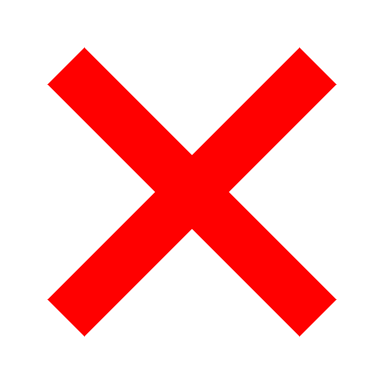 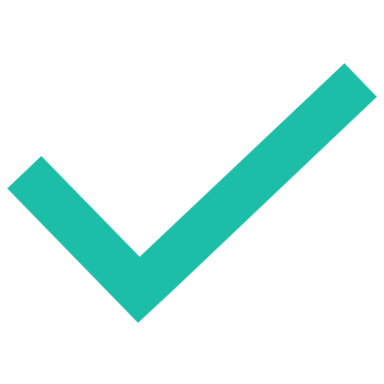 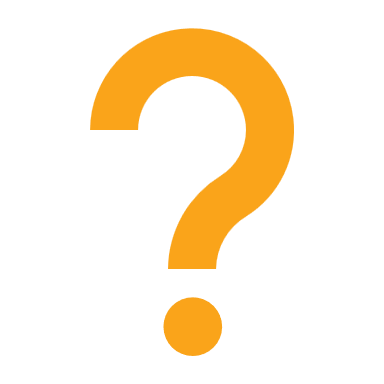 Insufficient data
Surface Disposal
Incineration
Land Application
Landfill
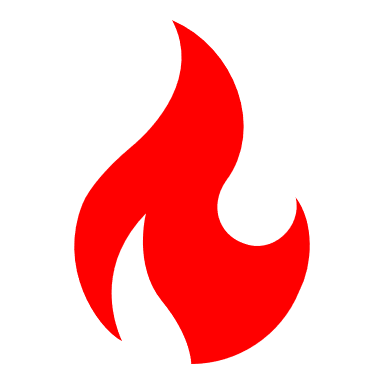 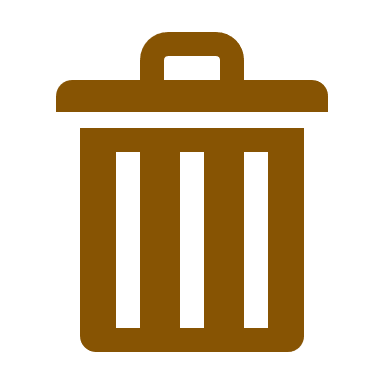 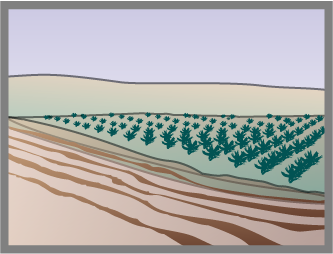 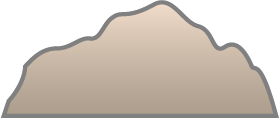 [Speaker Notes: Check for updated version]
A two-step approach was taken in this risk assessment
High End Deterministic Model
Assumed high starting concentrations for PFOA and PFOS
Assumed high consumption rates for every human exposure pathway
Found elevated risk for every exposure pathway
Central Tendency Deterministic Model
Assumed low starting concentrations for PFOA and PFOS
Assumed median exposure conditions
Found elevated risk for some exposure pathways
Monte Carlo Probabilistic Modeling
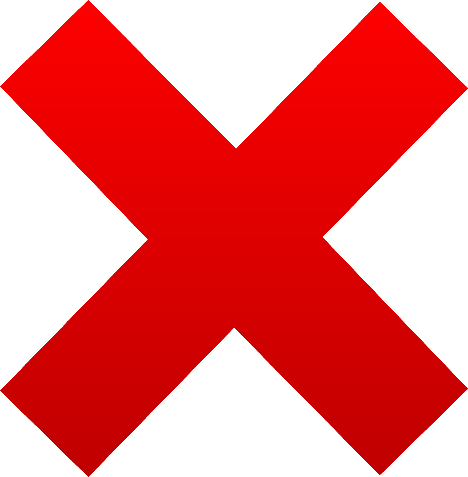 Would look at range of starting conditions and report the 95th percentile of risk distribution
NOT CONDUCTED because risk was already seen for median conditions
The model quantitatively analyzed land application and surface disposal while qualitatively analyzed incineration
[Speaker Notes: DMT- dry metric ton per hectare]
A note about 1 ppb
[these values were selected because they] represent a concentration that is lower than most sewage sludge generated in the U.S., including sewage sludge that represents only domestic sources…[and it’s] near the reporting limits expected in most major laboratories using EPA Method 1633 on sewage sludge”
EPA DRAFT RISK ASSESSMENT
[Speaker Notes: Why was the 1 ppb chosen?]
Probably True: 1 ppb would Be Lower Than Most Biosolids For PFOA & PFOS
Concentration included in EPA Draft Risk Assessment
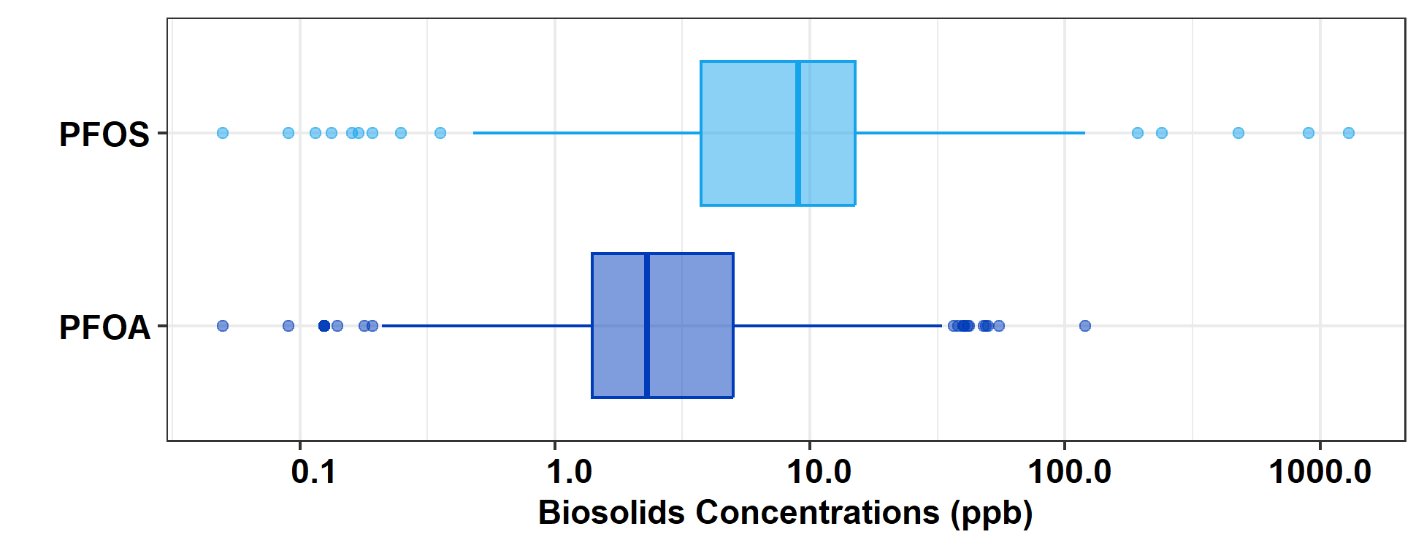 Source: California Geotracker, 2024Values < MDL assumed MDL/2
[Speaker Notes: Probably true- lower end of this concentrations]
QUESTIONABLE: “Near reporting limits” doesn’t mean reliably quantifiable.
METHOD 1633 LOQS
CALIFORNIA GEOTRACKER BIOSOLIDS MRLs
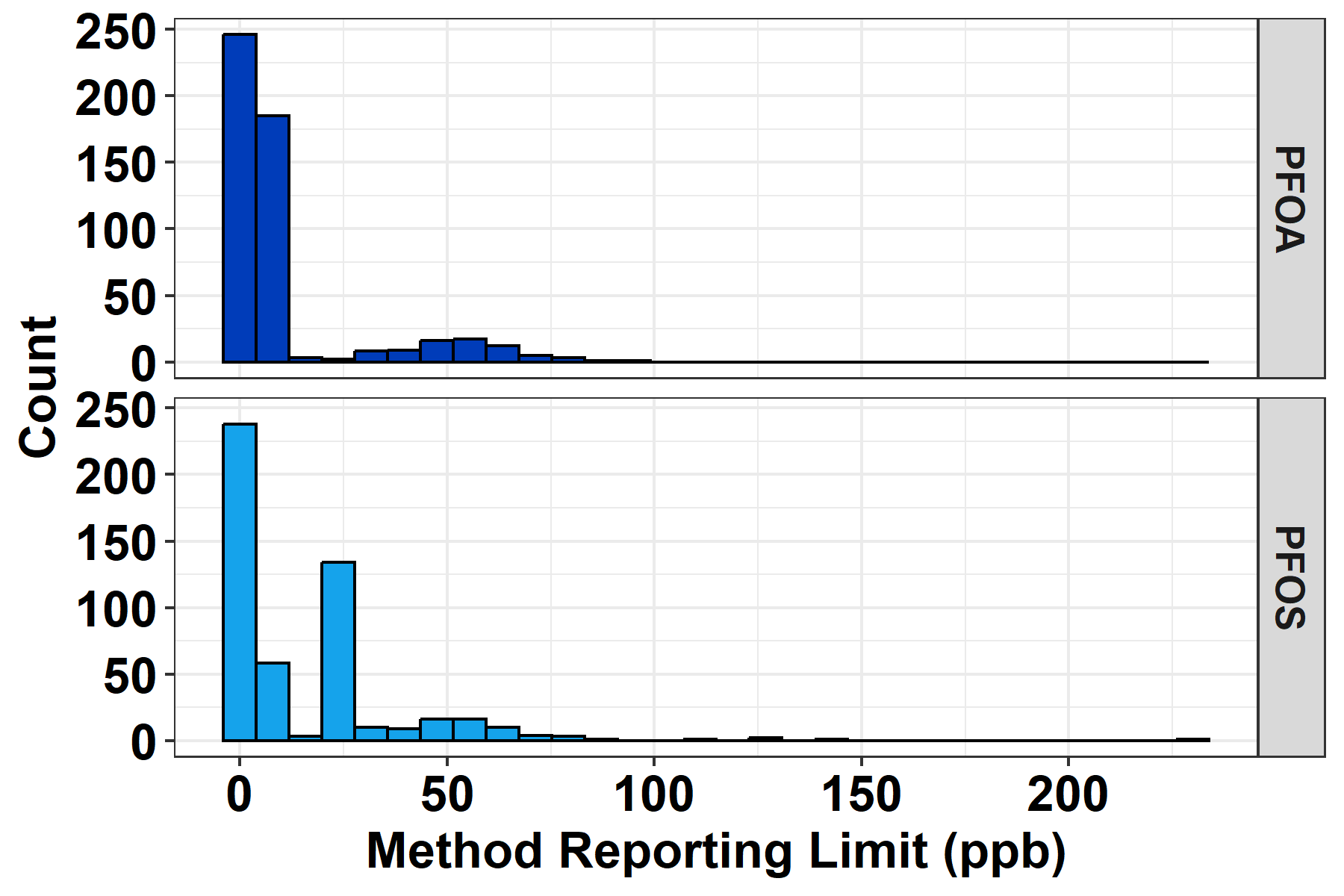 [Speaker Notes: Is it near the reporting level?  LOQ varies.  MRL for the geotracker varied from 0-100. We may be able to report concentrations one order of degree higher than 1 ppb.]
The assessment was intended to model a farm family
Land Application: Pasture or Crop Farm Scenario
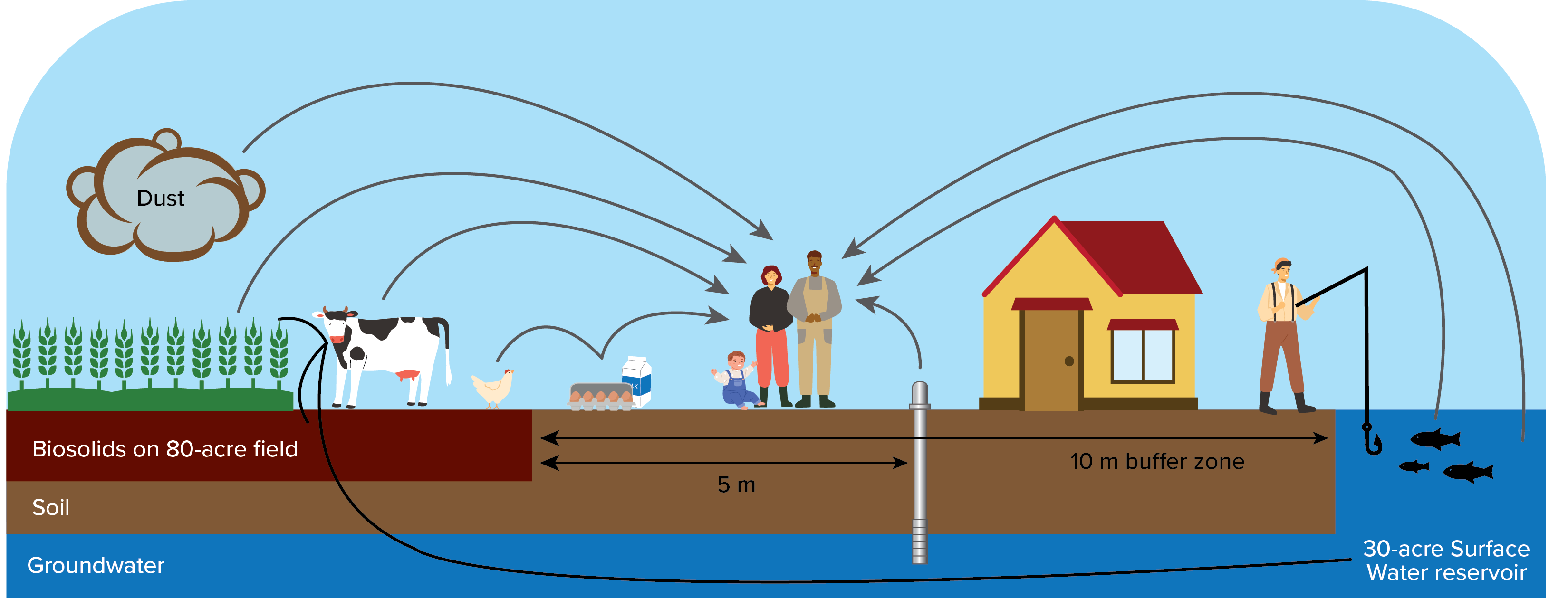 [Speaker Notes: Question if it really models the moder farm family today. Model 18 exposure pathways, some shown. Ones not shown are pathways that end with a non-human-bird eats a worm that was in the biosolids dirt.]
The assessment was intended to model a farm family
Surface Disposal
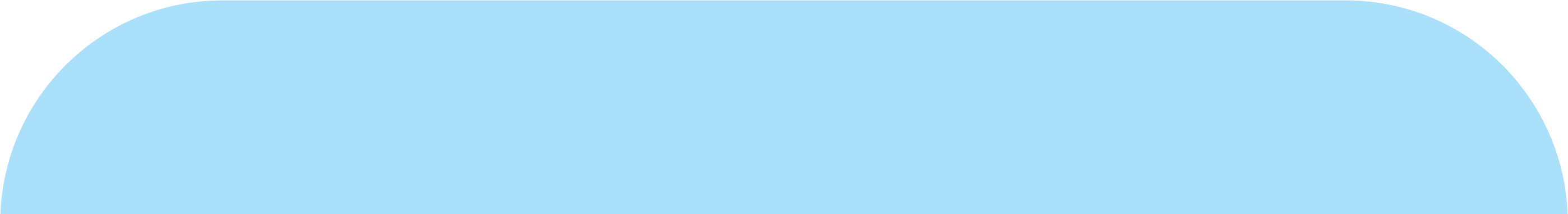 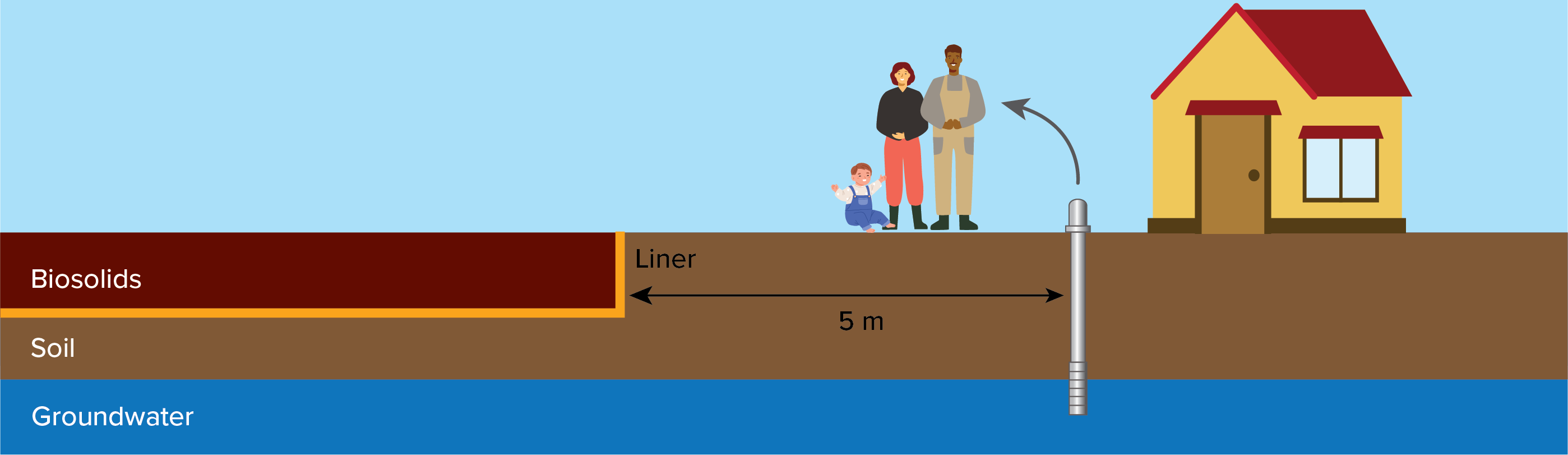 [Speaker Notes: Question if it really models the moder farm family today. Model 18 exposure pathways, some shown. Ones not shown are pathways that end with a non-human-bird eats a worm that was in the biosolids dirt.]
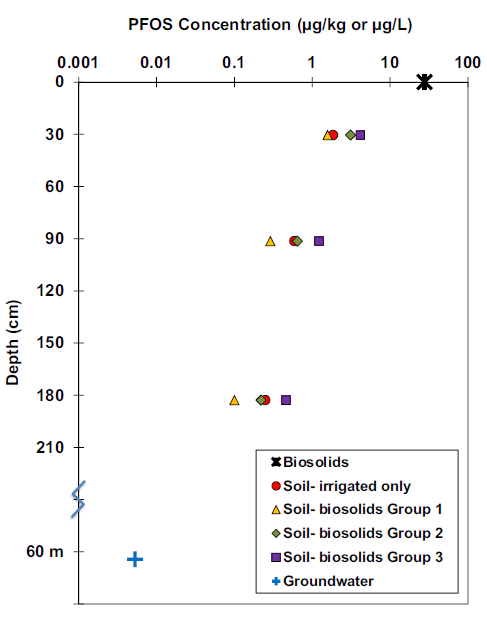 The model did not include the following…
Combined risk of exposure pathways or PFOA + PFOS
Can scale results linearly for higher PFOA or PFOS concentrations in biosolids
Non-sewage sludge exposure to PFOA or PFOS 
Background levels of PFOA or PFOS in the soil
Precursor transformation
Risk from inhalation or dermal contact
Thus, did not assess risk to land application workers
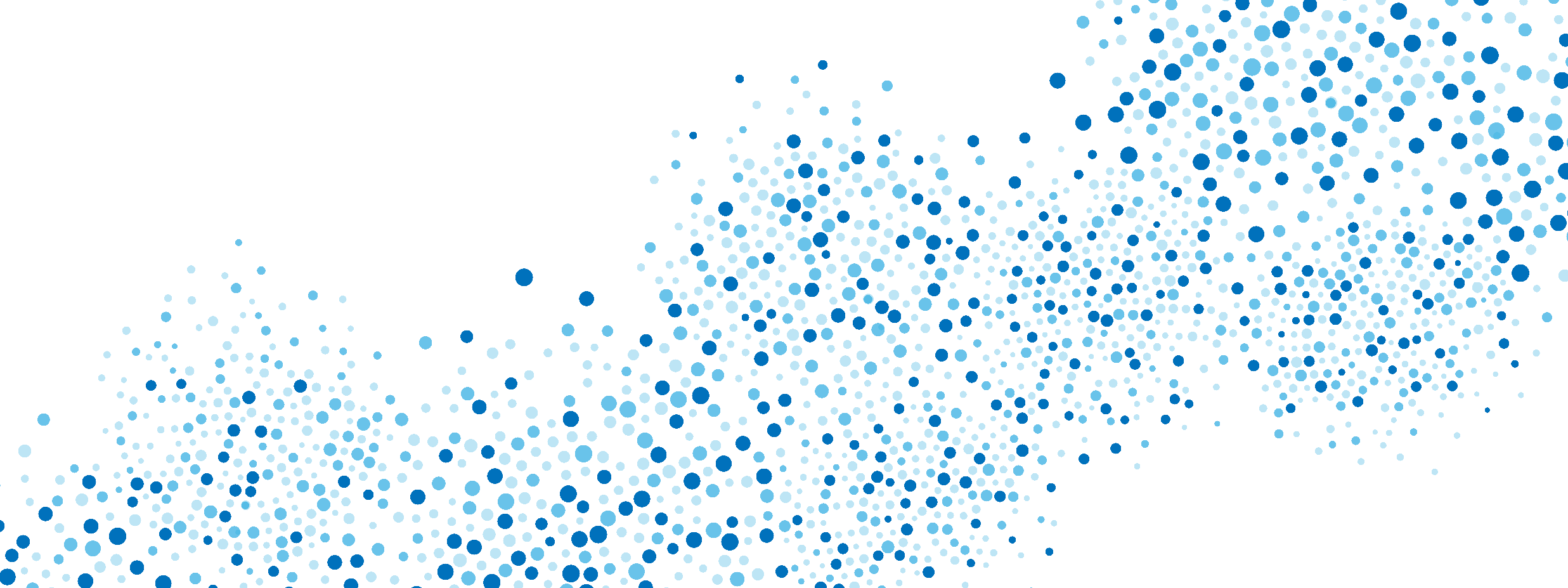 I.L. Pepper, M.L. Brusseau, F.J. Prevatt et al. Science of the Total Environment 793 (2021) 148449
[Speaker Notes: From graph, even in virgin soil there may be PFAS
Not enough data for inhalation or dermal contact so did not model risk to the biosolids applicator]
Draft Risk Assessment results indicate there is some risk
Risk threshold < 1 in a million
Risk threshold < 1
[Speaker Notes: Cancer Risk:  number of expected excess lifetime cancer cases due to exposure 
Risk threshold was < 1 in a million lifetime cancer risk

Hazard Quotient: ratio of potential exposure to level below which adverse noncancer effects are not expected
Risk threshold is < 1


Highest risk for each of the exposure pathways for each scenarios.]
What this Draft Risk Assessment is NOT…
Final
A regulation
Recommendation for best disposal option
Risks for the average person or general population


No timeline given for next steps in the regulatory process.
[Speaker Notes: Don’t freak out. We have seen it coming sine 2021 and it just now released.
Does not quantify PFAs risk for incineration and does not consider the environmental benefits of the land application of biosolids and does not consider]
States are taking actions around PFAS in biosolids
Michigan – Tiered approach. PFOA or PFOS:
> 100 ppb – land application not allowed
>20 ppb – source control required and limited land application
< 20 ppb – no restrictions
PFOA+PFOS < 20 ppb “Exceptional Quality” eligible
Wisconsin – PFOA+PFOS 
> 150 ppb – land application not allowed
>50 ppb – source control required and limited land application
> 20 ppb – implement source investigation and reduction efforts
< 20 ppb – no restrictions
Sampling and reporting requirements
Source control-based limits
Risk- or detection-based limits
Proposed risk- or detection-based limits
Minnesota – Tiered approach. PFOA or PFOS 
> 125 ppb – no land app​
51-124 ppb: source ID and limited land app​
21-50 ppb: track cumulative app rates​
<20 ppb: no restrictions
Land application bans
Proposed land application bans
Maine – Ban on land app/biosolids due to PFAS concern.
Vermont – land app. requires soil and biosolids below: 
3.4 ppb PFOS
1.6 ppb PFOA
0.84 ppb PFHpA
0.44 ppb PFNA
0.38 ppb PFHxS
Colorado -- 
PFAS monitoring in biosolids req’d; PFOS > 50 ppb requires source investigation.
Connecticut – Ban on biosolids that contain PFAS.
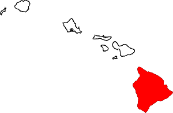 New York – Tiered approach. PFOA or PFOS
> 50 ppb – land application not allowed until < 20 ppb
> 20 ppb – 1 year to reduce to < 20 ppb
< 20 ppb – land app allowed
Texas – Proposed limits for land application:
PFOA < 0.9 ppb, PFOS < 5.1 ppb, limits for 14 other compounds
Maryland – Proposed ban on land application containing >1 ppb of PFOS/PFOA.
ppb = µg PFAS/kg biosolid
Updated February 2025. Not intended to be comprehensive due to ongoing changes.
[Speaker Notes: KT edits 2/17/2025
Oklahoma- proposed
Mississippi and Illinois- may propose bans***

Proposed OK ban: https://www.billtrack50.com/billdetail/1763470#:~:text=The%20legislation%20defines%20key%20terms,biosolids%20and%20sewage%2Dderived%20materials.]
Utilities can take proactive steps while awaiting regulatory guidance on biosolids.
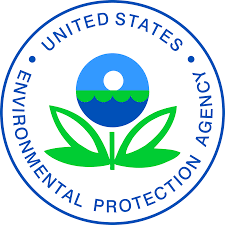 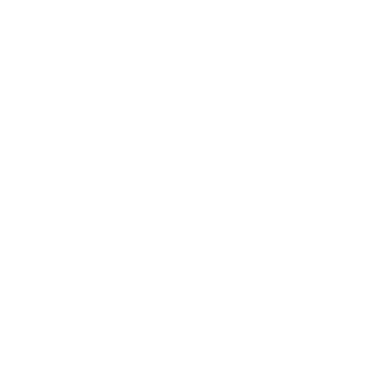 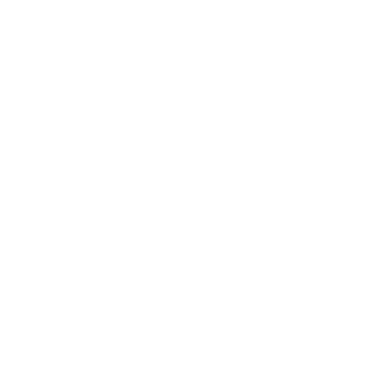 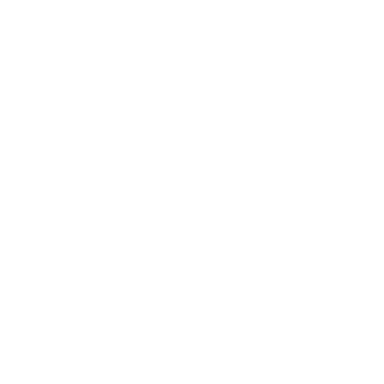 Know your data
POTW influent PFAS study – proposed
Would require the 400 largest WRRFs to fill out a questionnaire about potential industrial sources of PFAS.
200-300 WRRFs would then be required to sample influent, effluent, biosolids, and up to 10 industries.
Method 1633, plus Method 1621 for aqueous samples
One-time grab samples
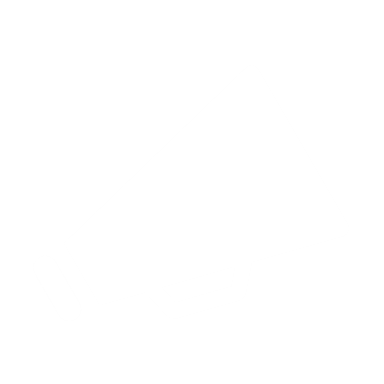 [Speaker Notes: State level actions, lawsuits and maybe even farmers may not want to land apply biosolids.
Some time later this year the 400 largest utilities may be required to sample.]
Utilities can take proactive steps while awaiting regulatory guidance on biosolids.
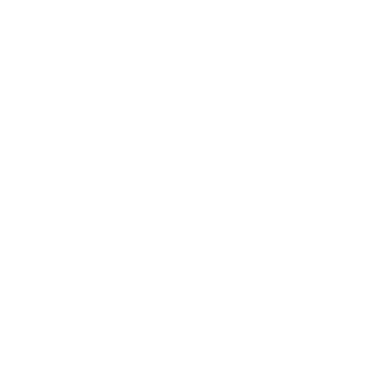 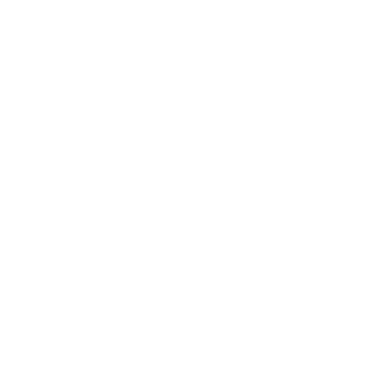 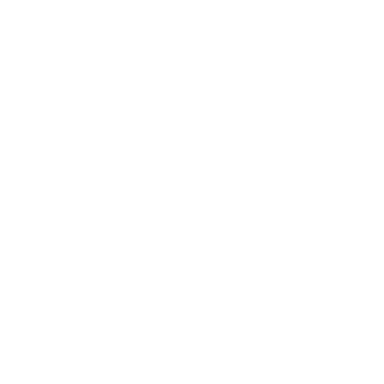 Know your data
Reduce significant sources
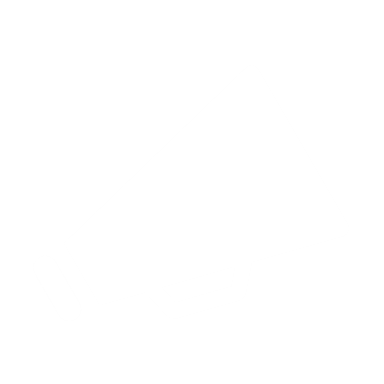 [Speaker Notes: State level actions, lawsuits and maybe even farmers may not want to land apply biosolids.
Some time later this year the 400 largest utilities may be required to sample.]
Source control and phase outs have led to decreased PFAS concentration in effluent and biosolids.
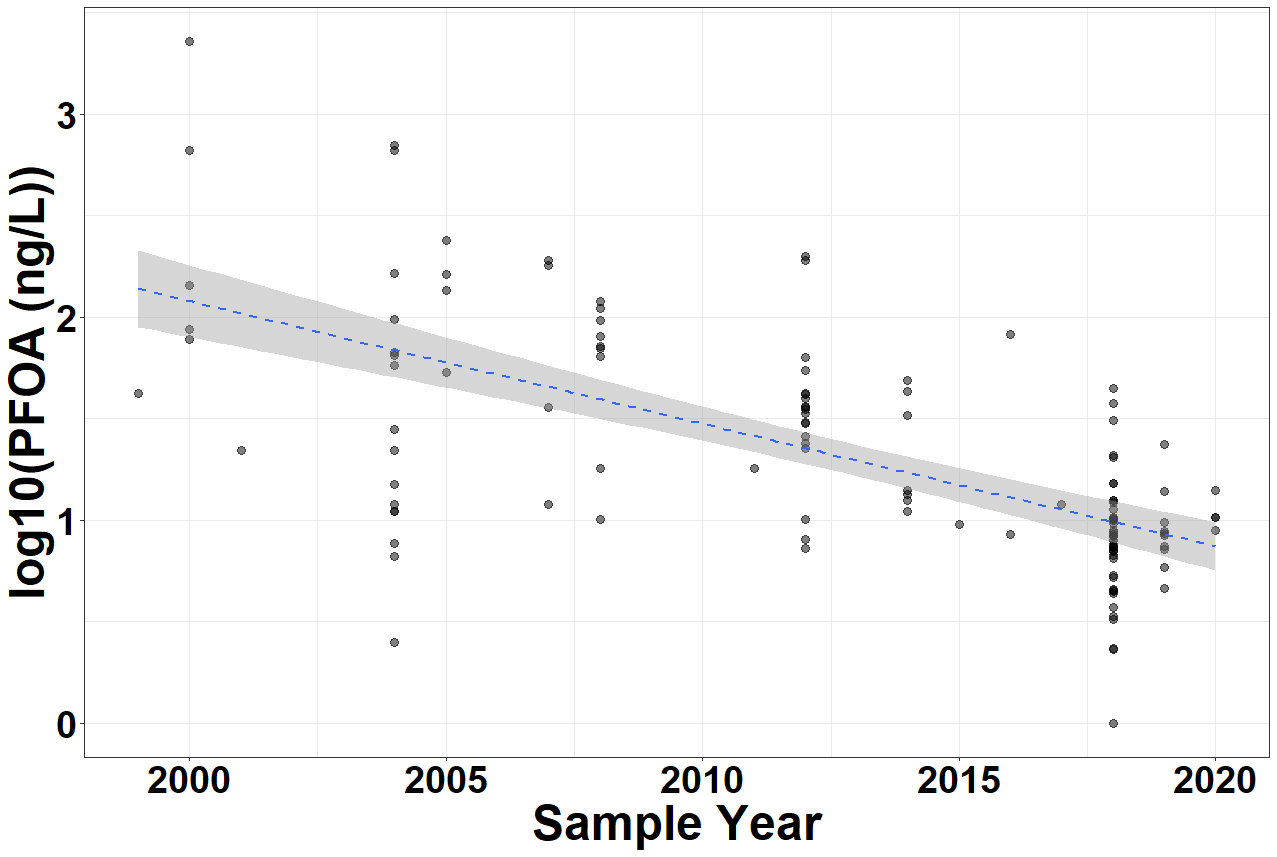 Voluntary Phase Out
Source: Thompson, K. A. et al. 2022. ACS ES&T Water, 2(5), 690–700.
[Speaker Notes: PFAS/PFOA levels have dropped with time in effluent and biosolids products.]
Source control and phase outs have led to decreased PFAS concentration in effluent and biosolids.
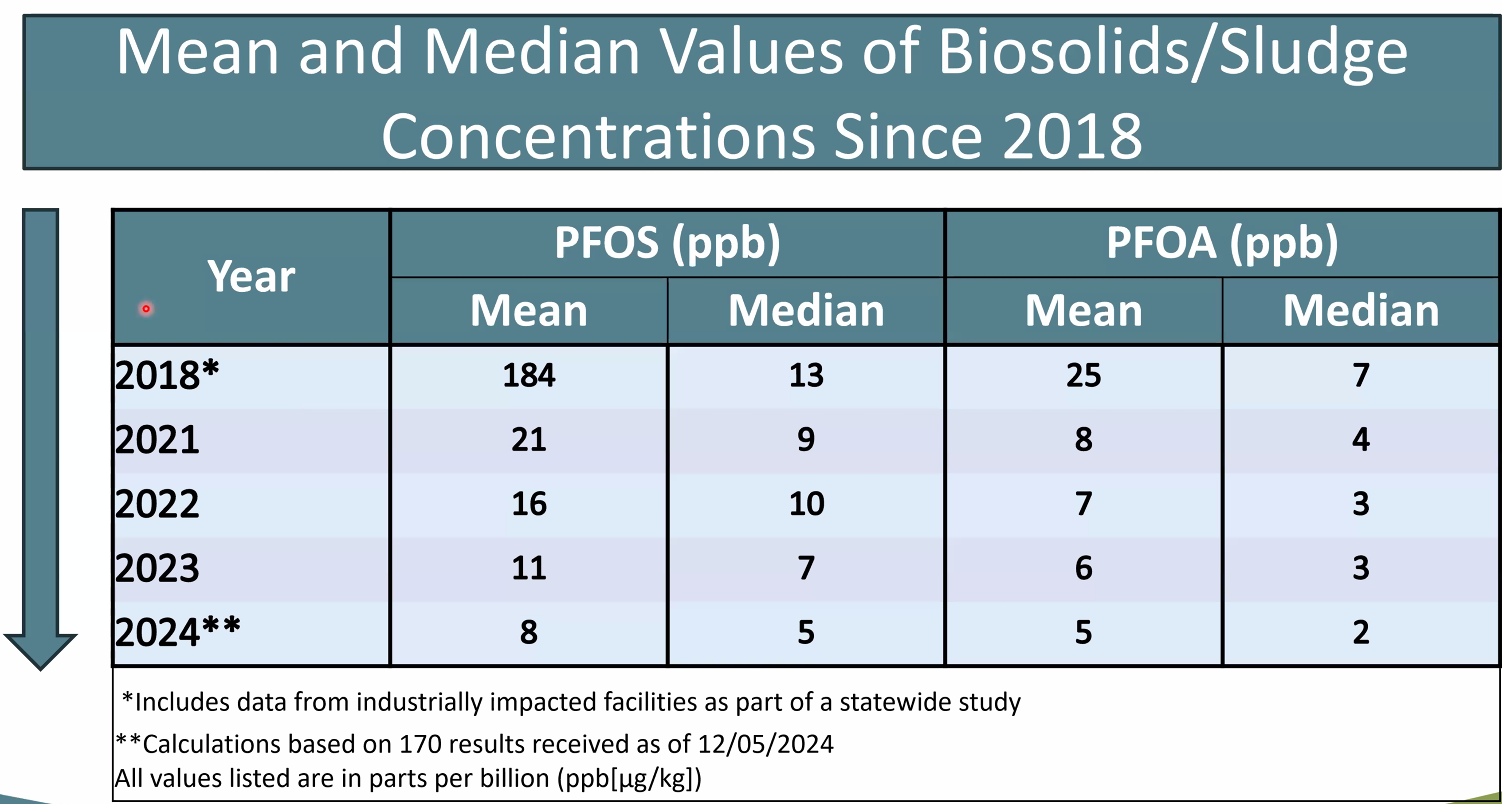 Source: EGLE, “Michigan’s Interim Strategy for Land Application of Biosolids Containing PFAS”, Conference Presentation 2024.
[Speaker Notes: PFAS/PFOA levels have dropped with time in effluent and biosolids products.]
Source identification and control will help WRRFs understand PFAS industrial and domestic sources
WRF Project #5082: Investigation of Alternative Management Strategies to Prevent PFAS from Entering Drinking Water Supplies and Wastewater

Guidebook steps:
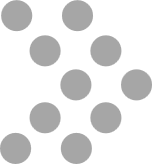 Make a Monitoring Plan
Identify Potential Sources
Sample
Interpret Results
Confirm Results
Mitigate Sources
Communicate (Throughout)
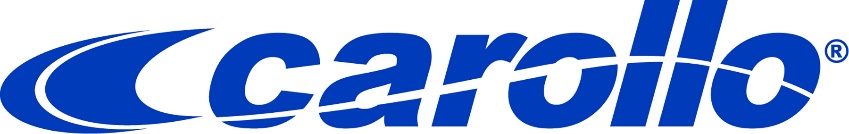 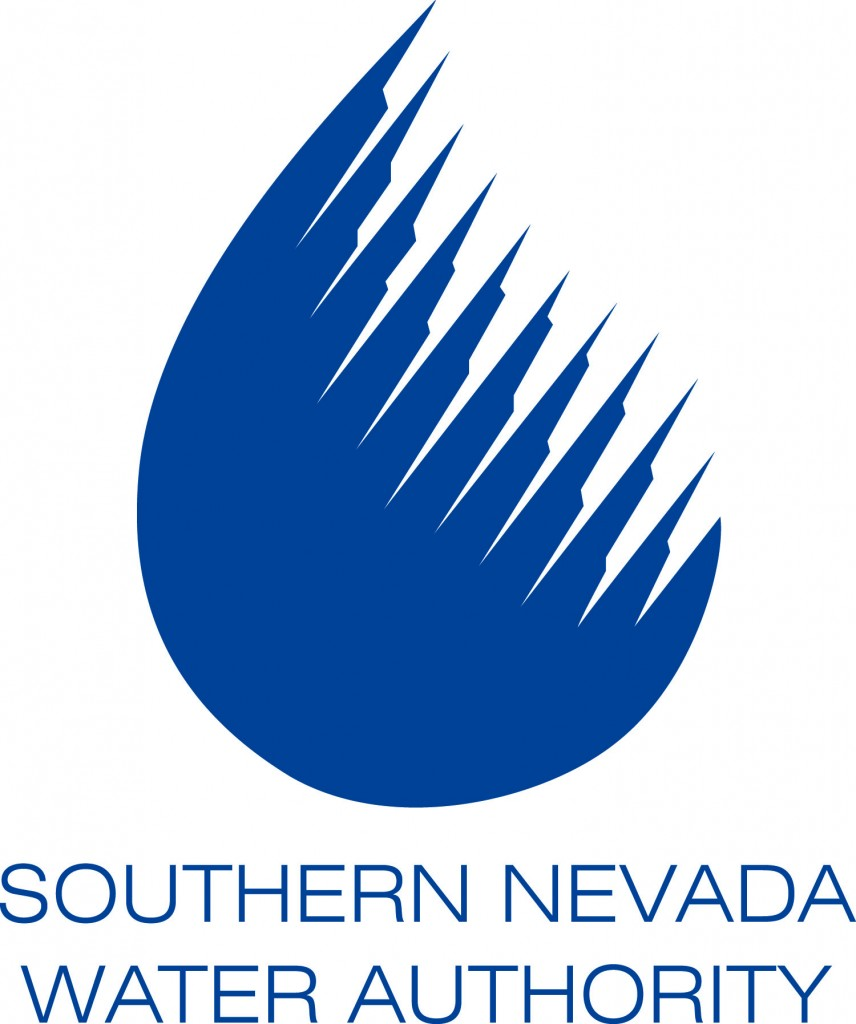 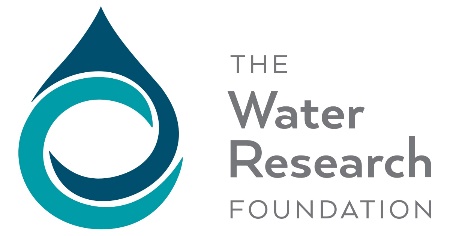 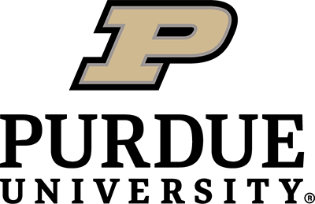 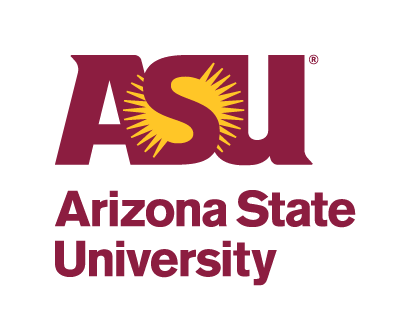 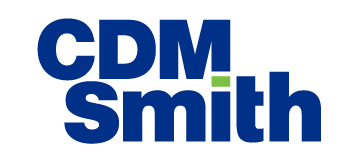 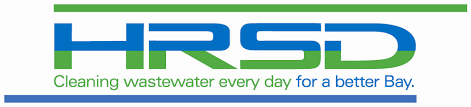 Utilities can take proactive steps while awaiting regulatory guidance on biosolids.
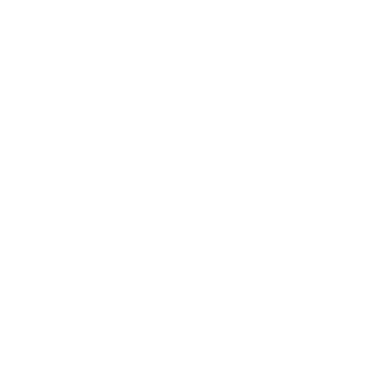 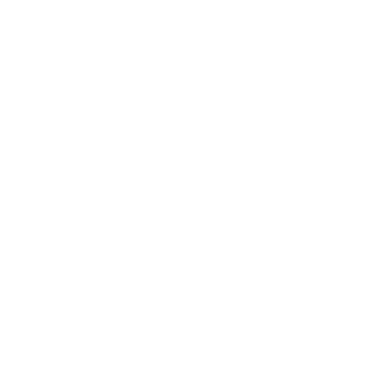 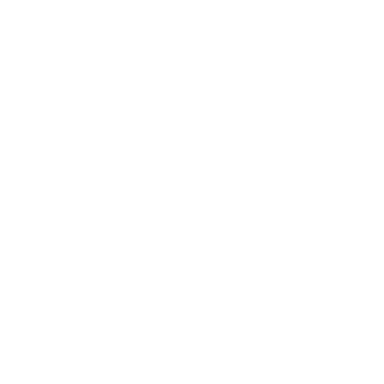 Know your data
Master plan strategically
Reduce significant sources
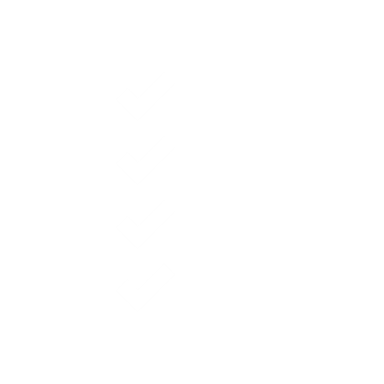 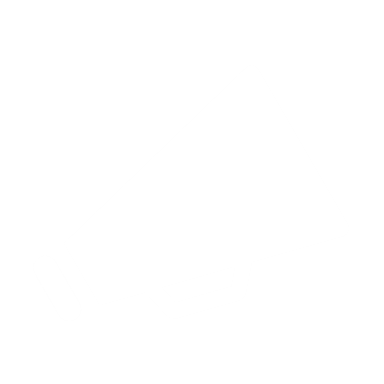 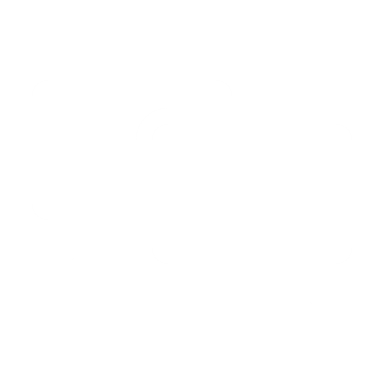 Track/research/ test technologies
Talk to your neighbors
Communicate proactively
[Speaker Notes: State level actions, lawsuits and maybe even farmers may not want to land apply biosolids.
Some time later this year the 400 largest utilities may be required to sample.]
In closing…
PFAS are detectable in biosolids
Detection does not always mean significant source of exposure
Biosolids regulations are ever-evolving and vary significantly from state to state
The EPA’s Draft Risk Management Assessment is not a regulation- Don’t Panic!
State actions may come faster!
Source control is a key first approach to limiting PFAS emissions
Existing and newer biosolids treatment technologies show potential for PFAS removal, research and testing is on-going.
Thank you!
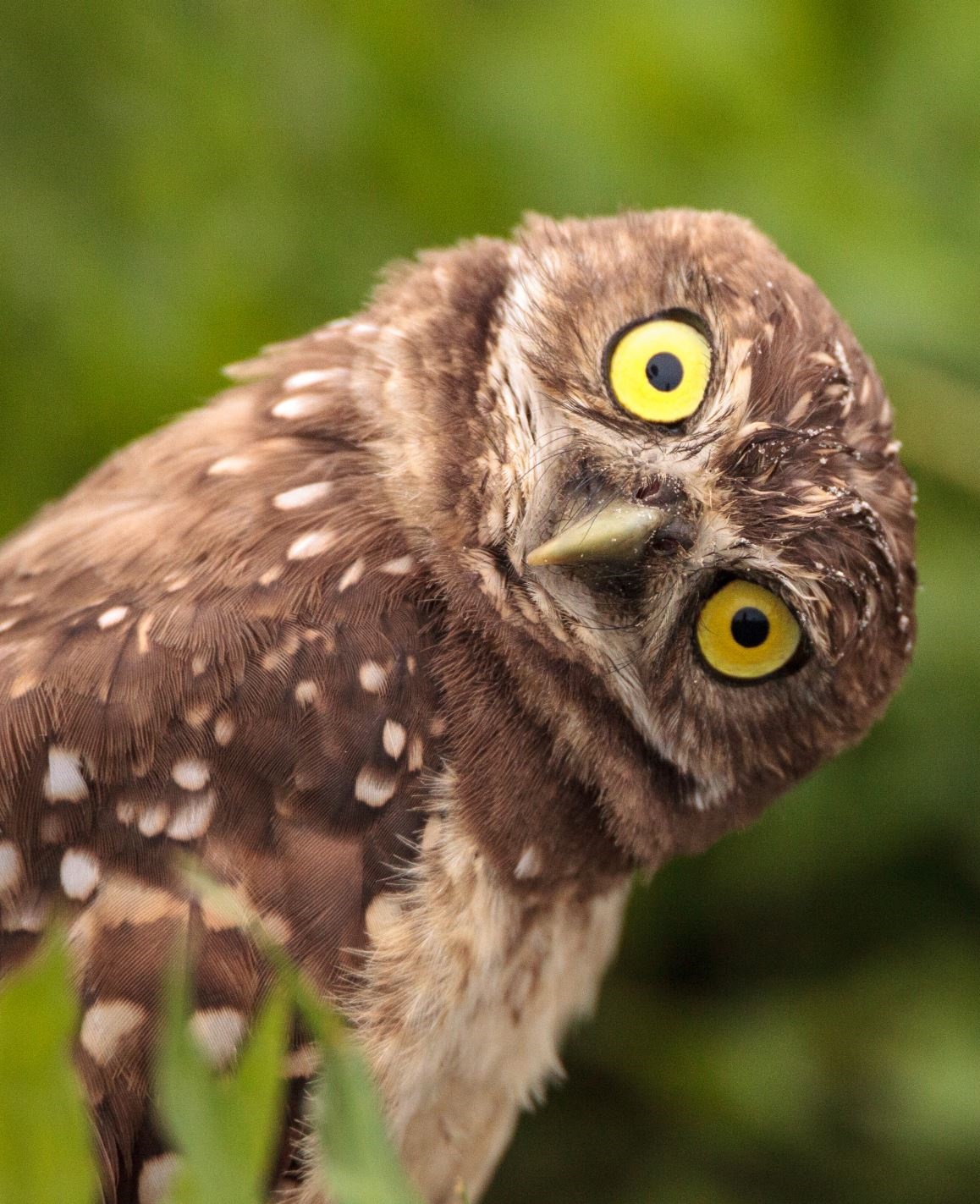 Questions?
Laura Rodriguez, PhD, PE |  lrodriguez@carollo.com

Kyle Thompson, PhD, PE  |  kthompson@carollo.com